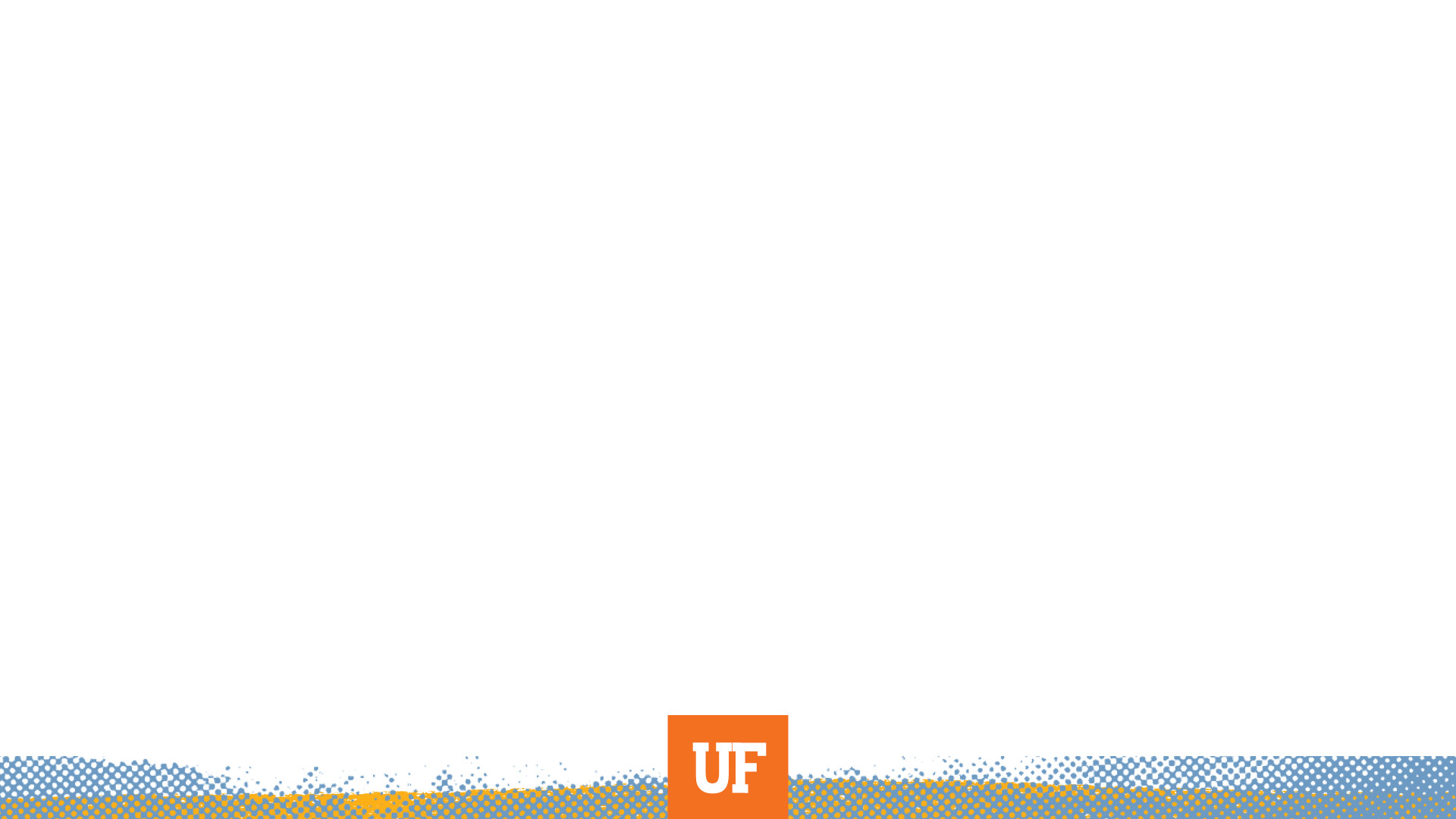 Temporary (TEMP) Projects
Joshua Pesch, Sponsored Programs Manager
Division of Sponsored Programs
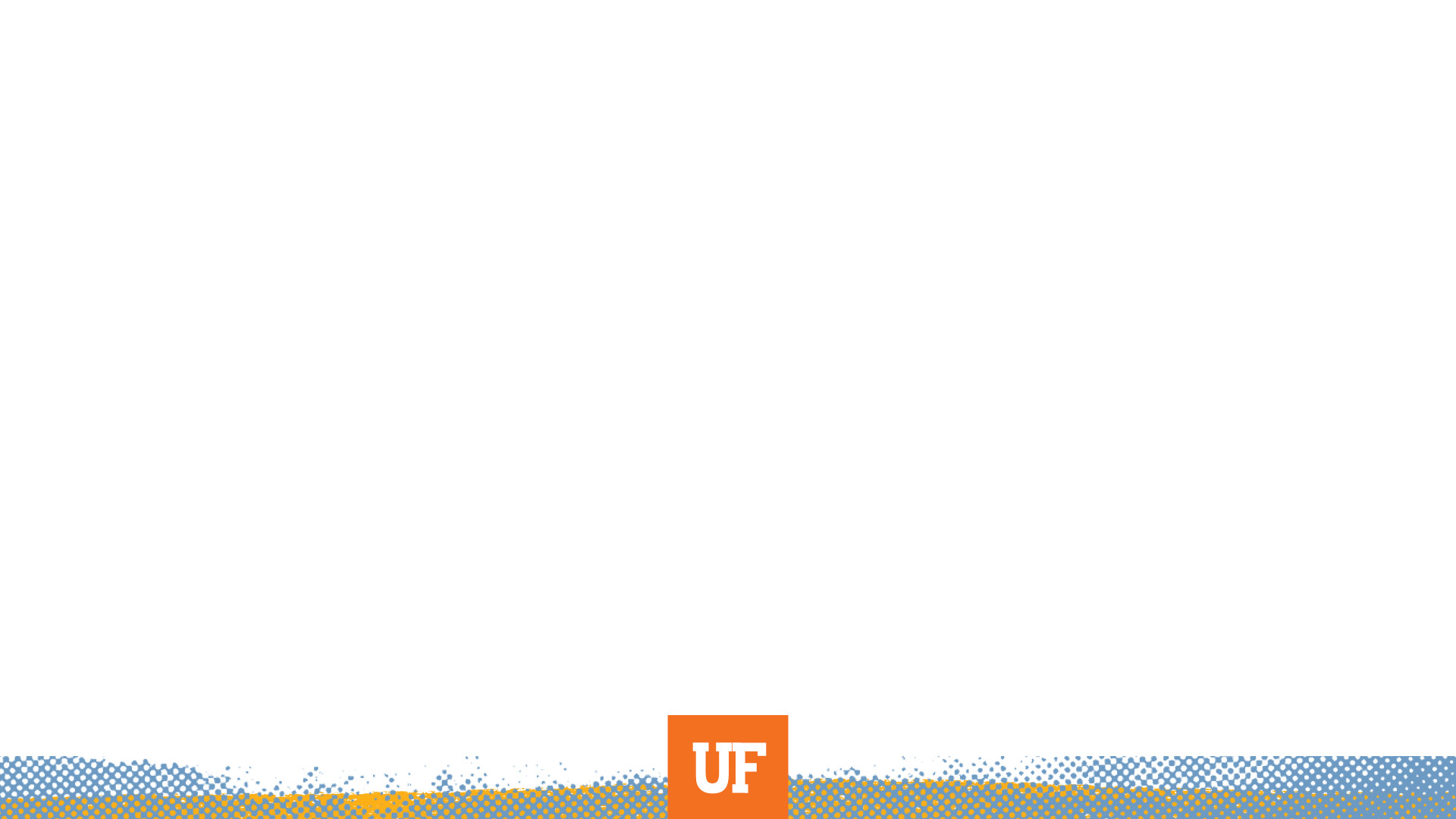 Objectives

Define a TEMP project

Determine when a TEMP can be requested

Identify where campus can go for additional support
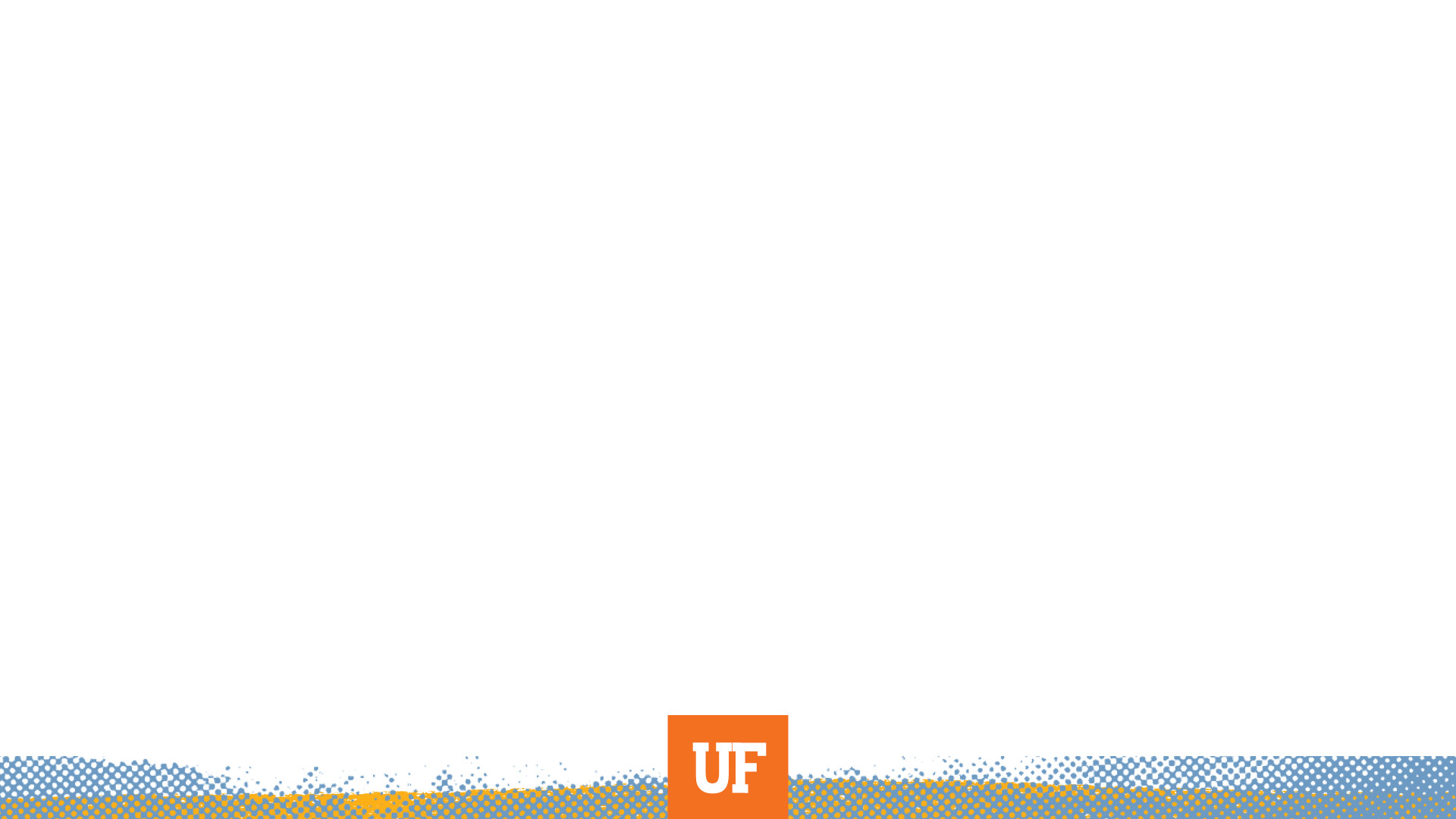 What is a TEMP?

A new project setup prior to the release of funds

Can be requested under a brand new award or an active award (such as a new project for the upcoming budget period)

A temporary project is not limited to a specific amount of time or budget

The Unit Fiscal Authority (UFA), in consultation with the department, determines how much budget will be released and for how long the funds will be available
UFIRST Proposal
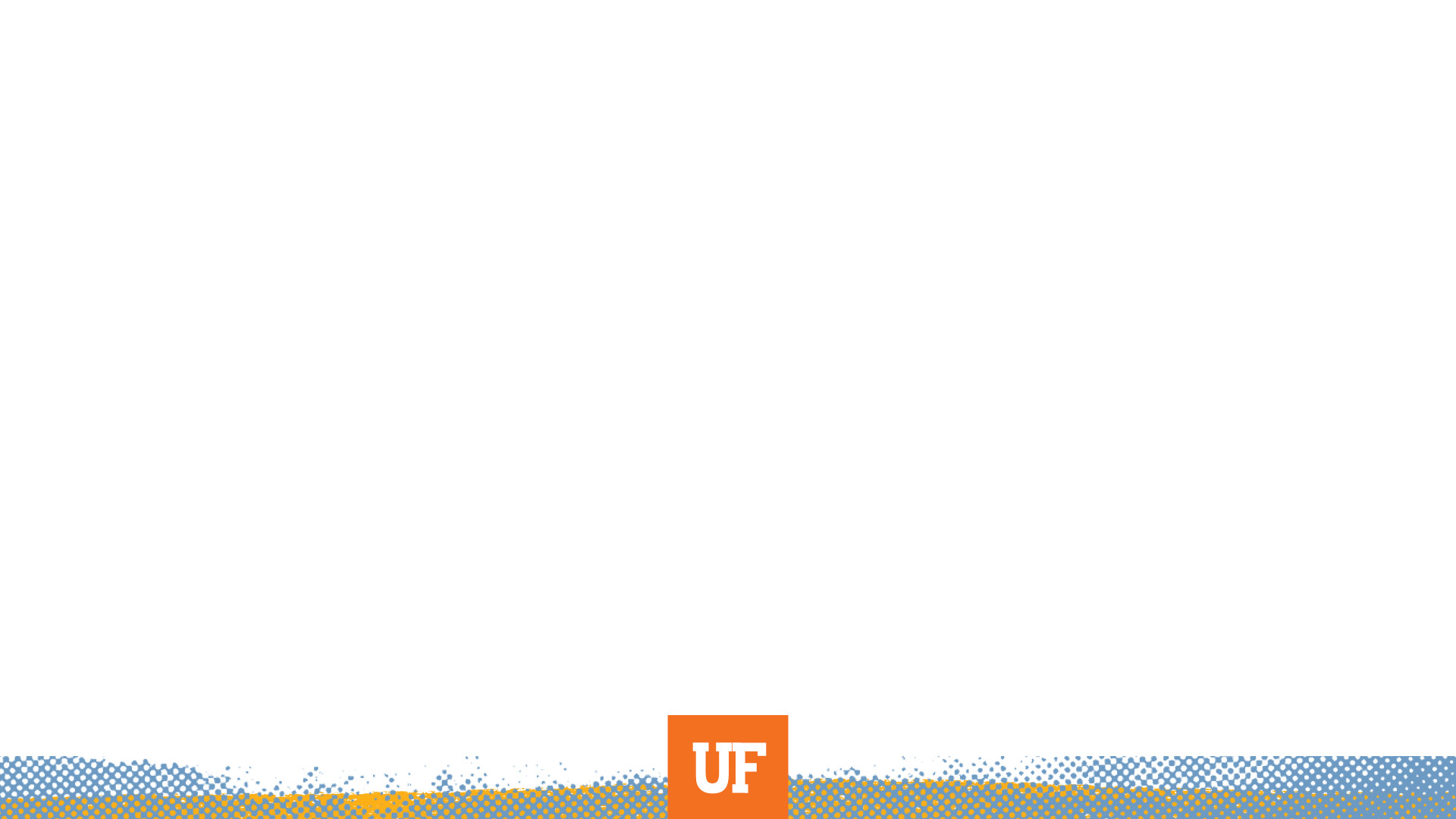 UFIRST PRO needed if new award
What do I need to request a TEMP?
Occurs within the UFIRST record and is
needed to confirm that the unit who approved advanced spending will cover expenses if funding does not arrive
Backup Documentation
Unit Fiscal Authority Approval
Include any pertinent backup documentation and attach to UFIRST record, such as award letter or confirmation from sponsor
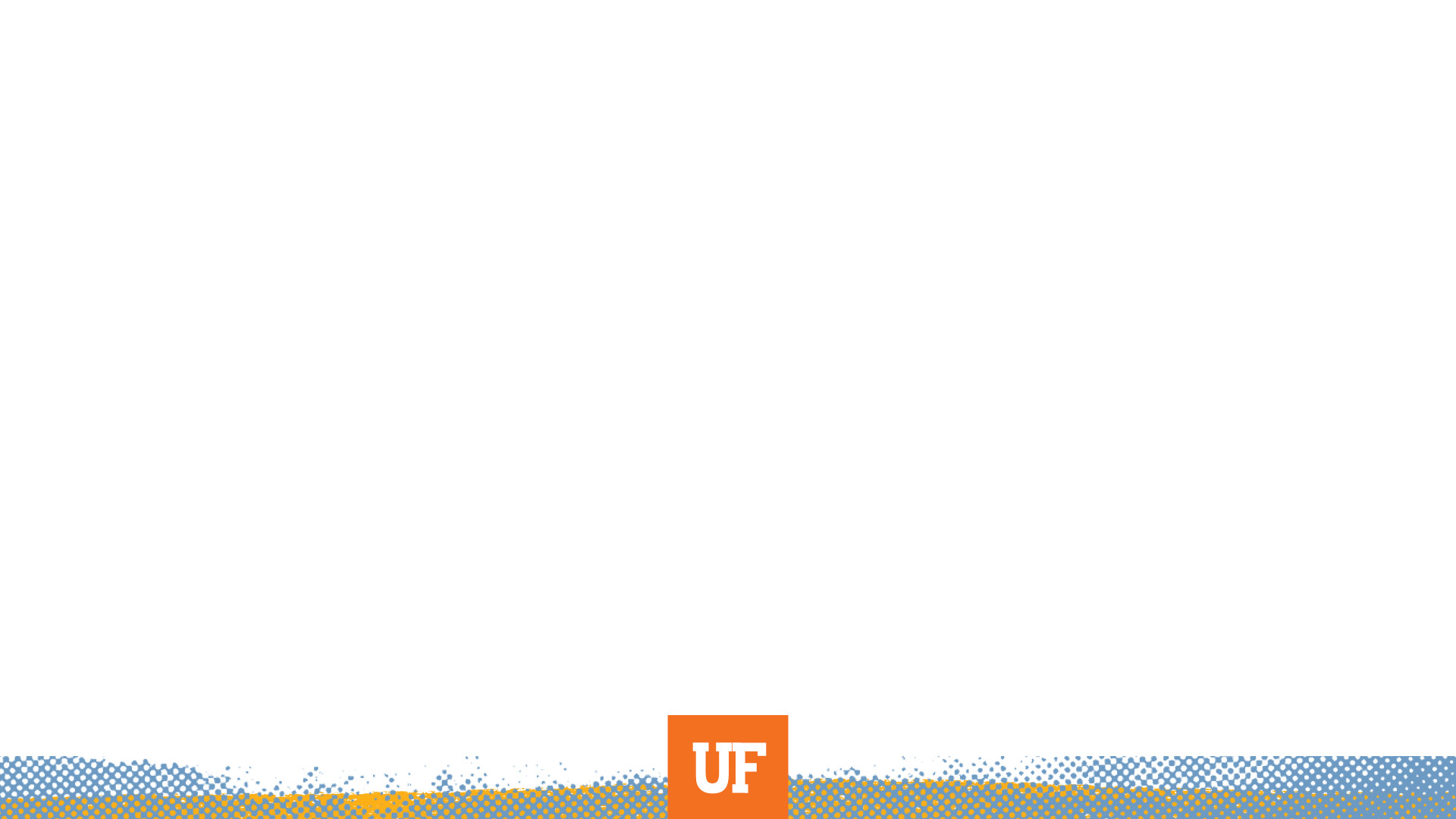 How do I request a TEMP?
A TEMP release is requested on the UFIRST Allocation Setup screen, page 5.2

Answering “yes” to the second question below will designate the request as a Temporary release
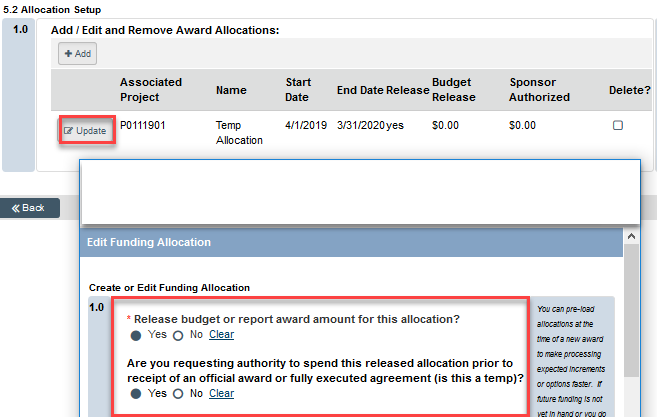 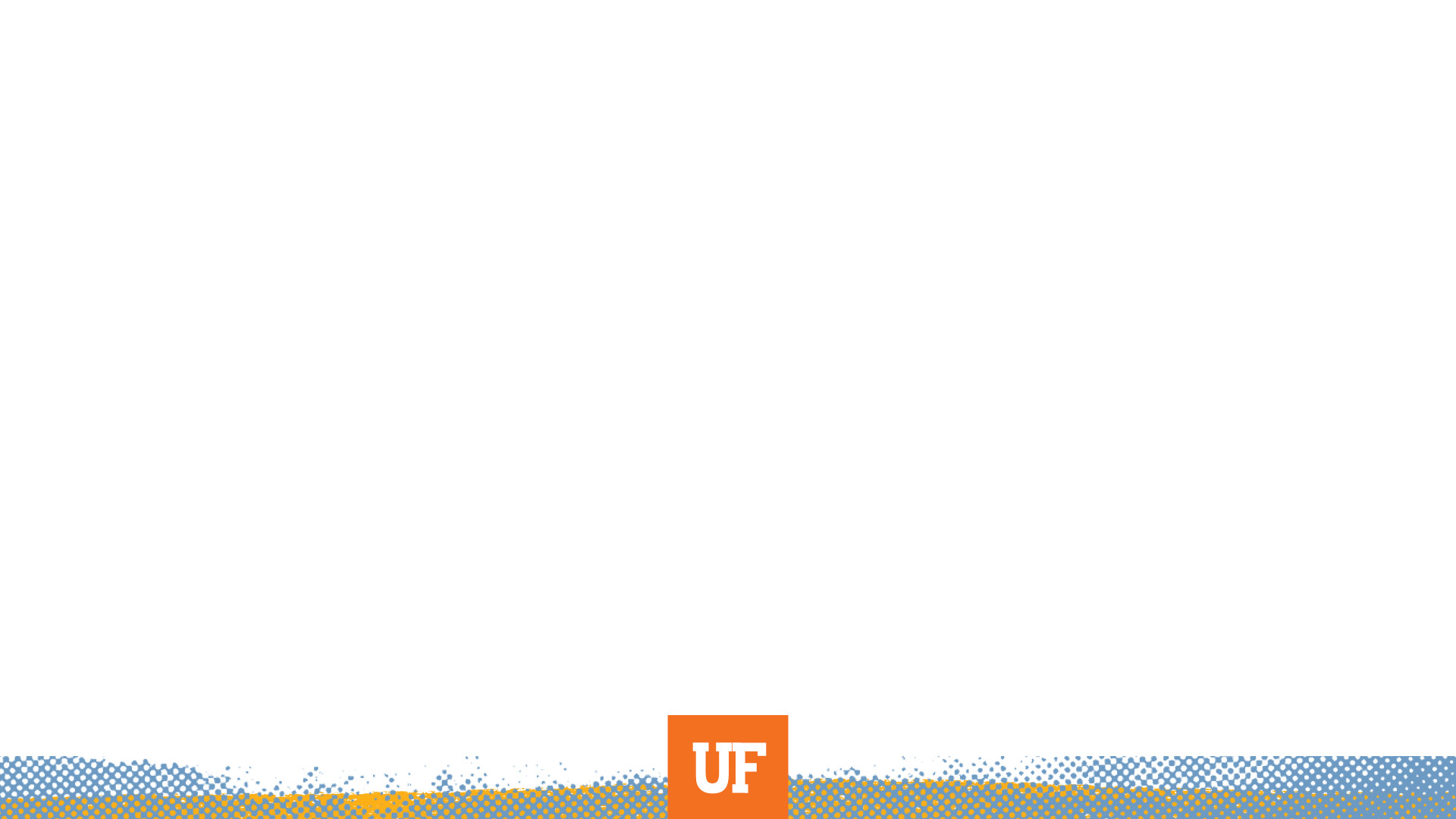 How do I request a TEMP?


Instructional Guides available:

https://learn-and-grow.hr.ufl.edu/toolkits-resource-center/financial-toolkits/grants/

	Requesting a New Temporary Release Project

	Making a Temporary Project Permanent
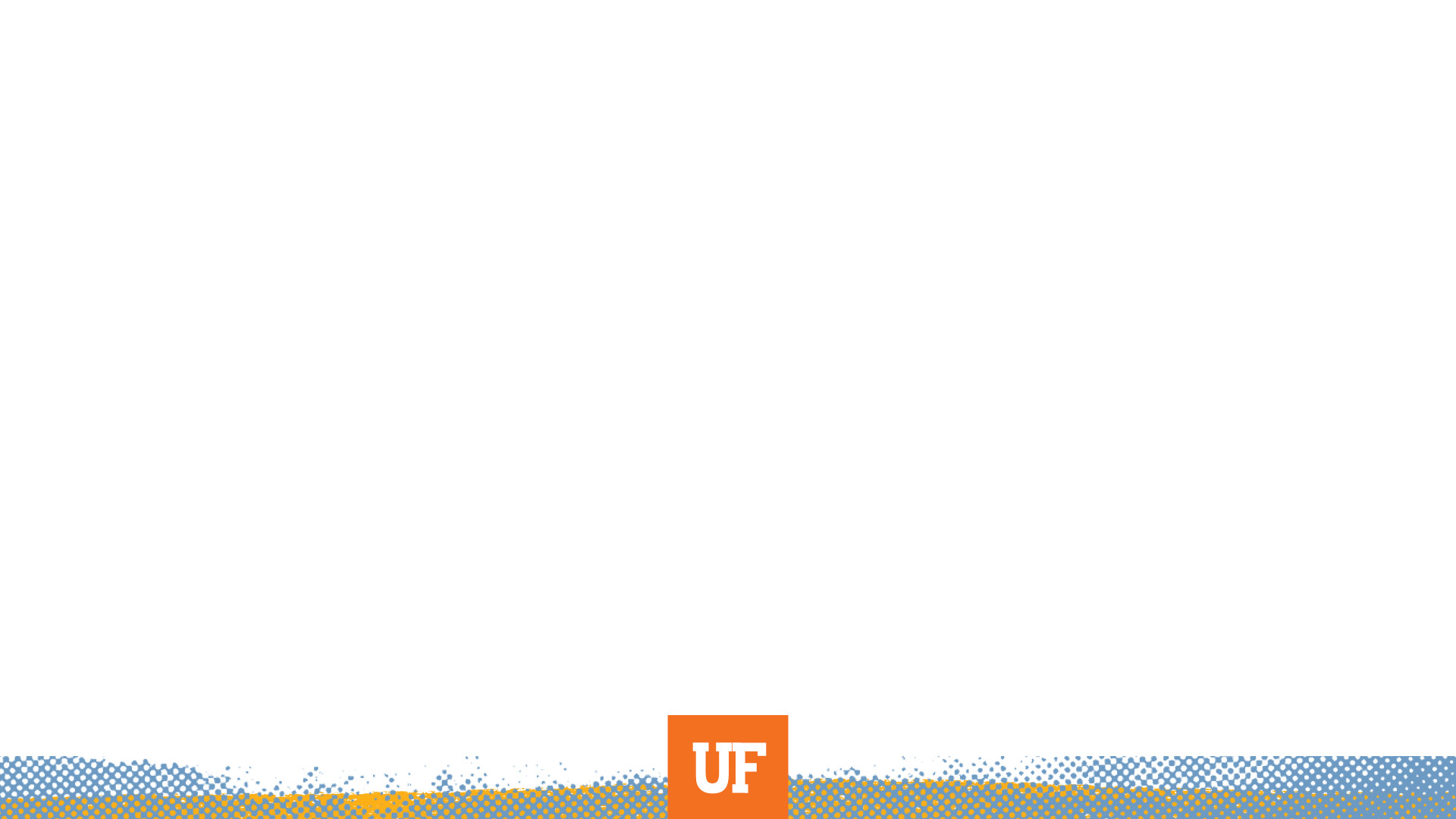 How do I know who my UFA is?

http://my.research.ufl.edu/DivisionofSponsoredPrograms.aspx

Division of Sponsored Programs- > UFIRST Admins and Approvers
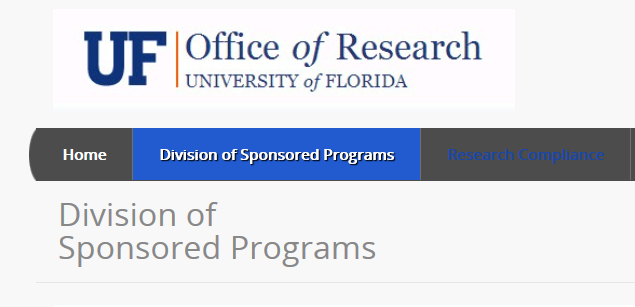 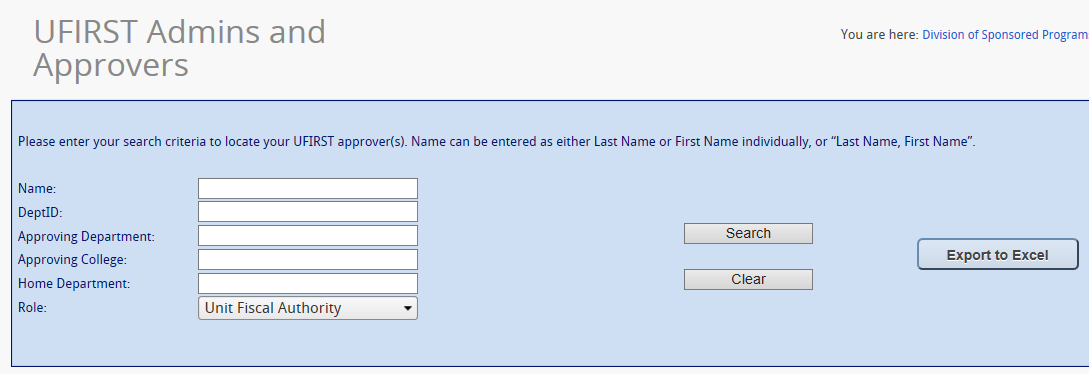 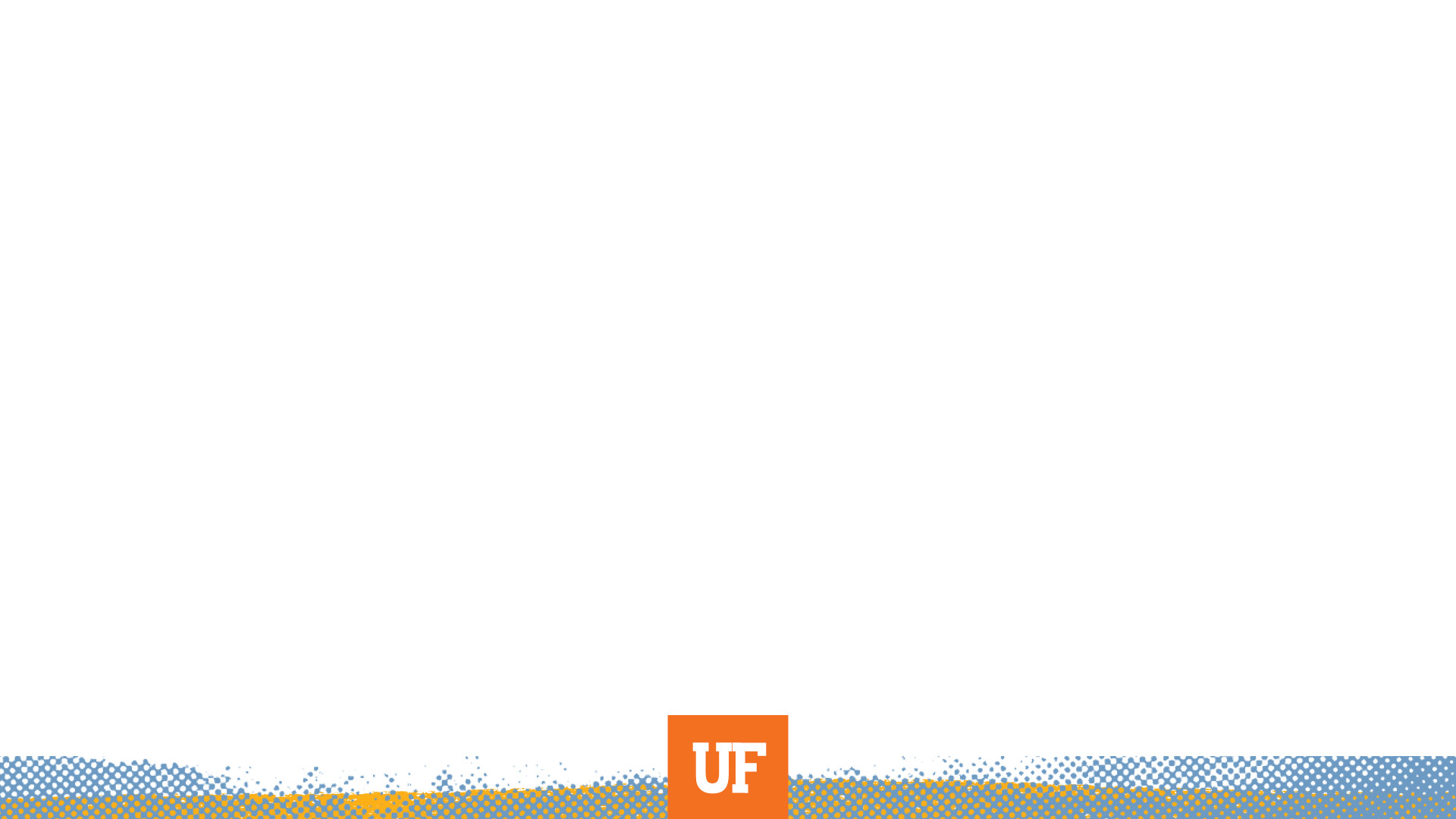 What does DSP need in order to process a TEMP?


Approved UFIRST Proposal and UFIRST Award

UFA approval- obtained within UFIRST record

UFIRST Award / Modification routed to DSP
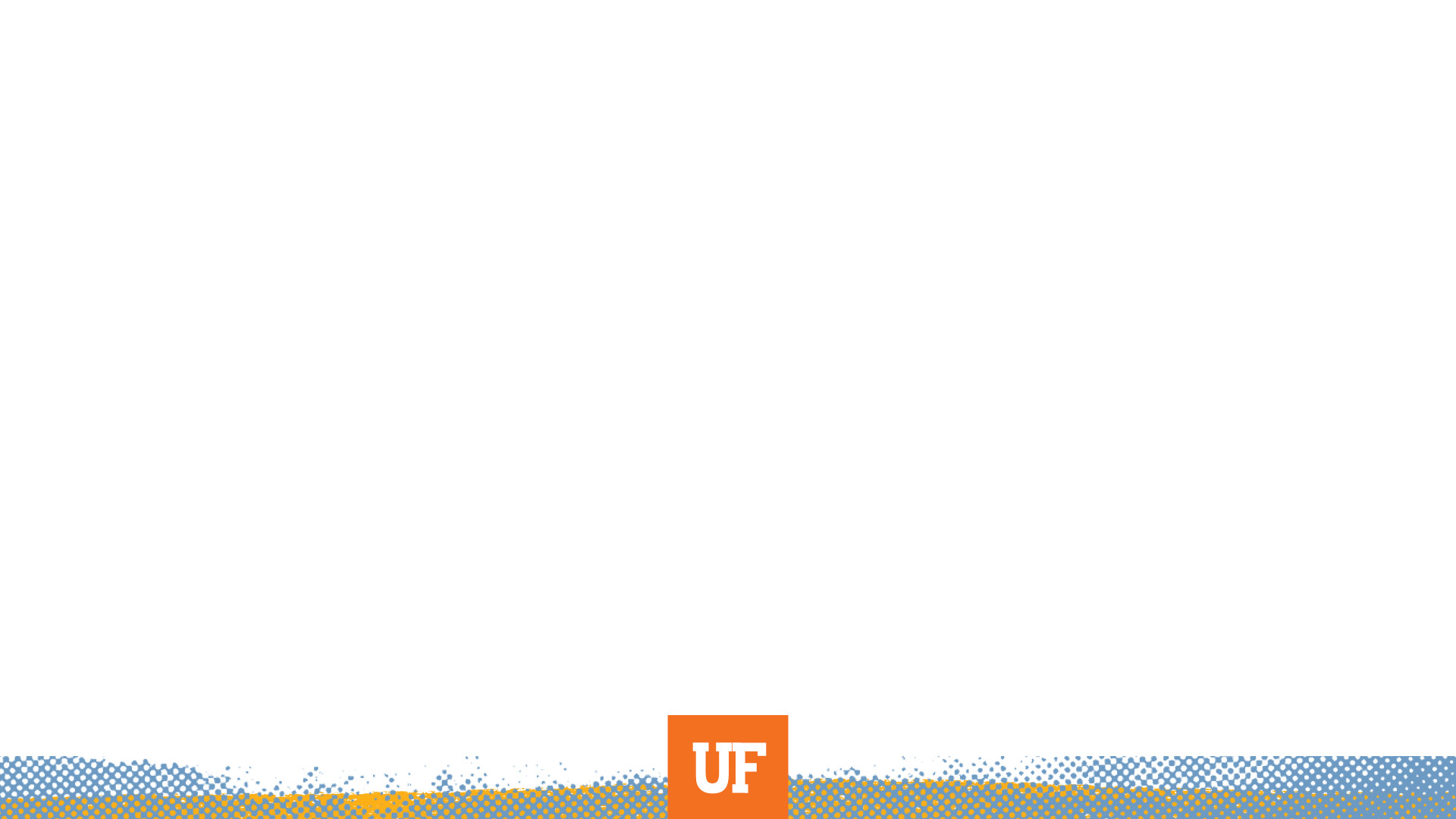 Why do I need a TEMP?


Provides chartfield string to assist with purchasing and payroll assignment

Reduces need to process cost-transfers

Minimizes use of departmental funds
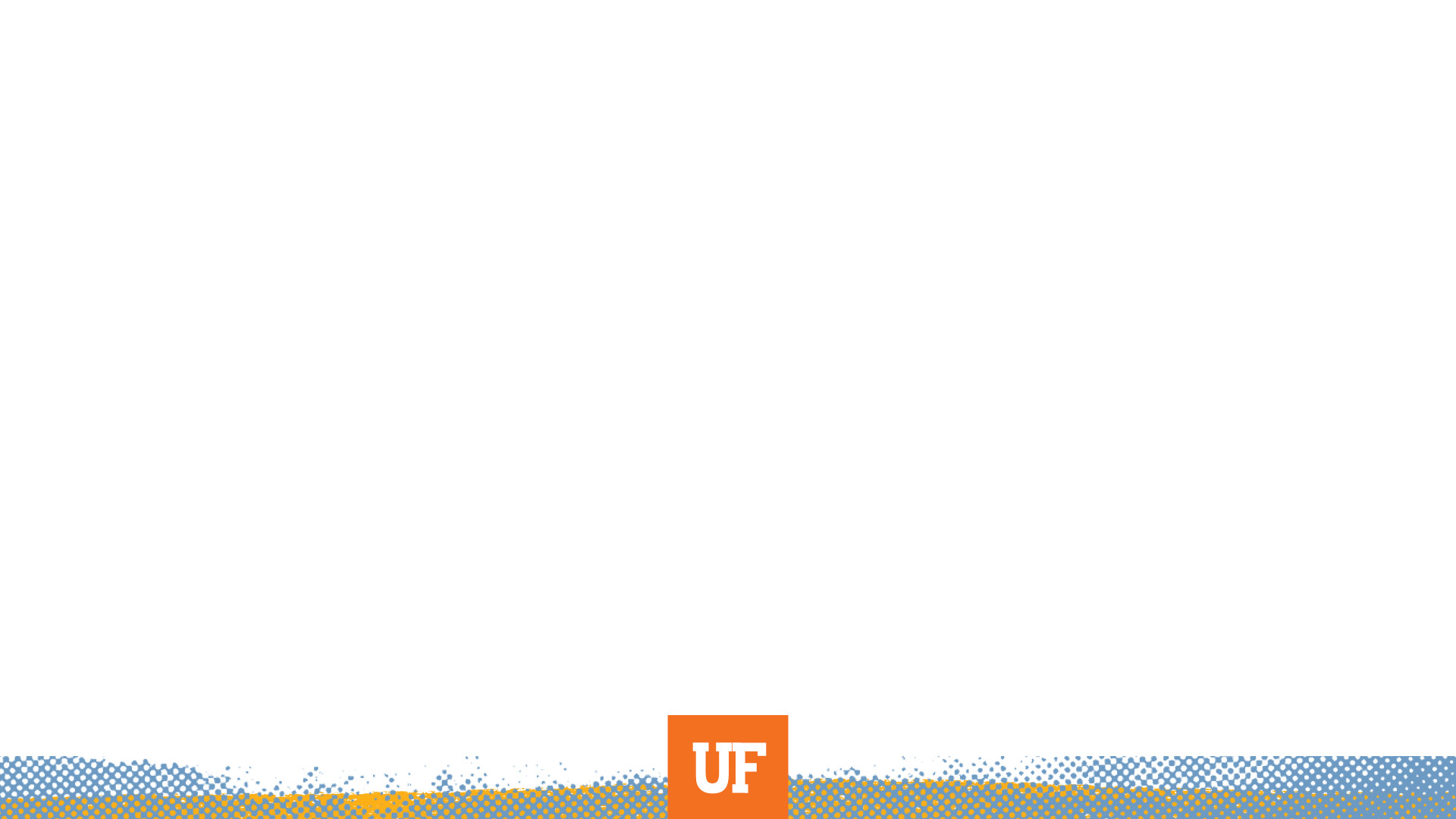 Important!

It is always up to the Unit to decide if a TEMP is warranted

Before requesting a TEMP, consider any sponsor rules or restrictions that would negatively impact setup, such as FDACS agreements

DSP does not decide who qualifies for a TEMP

DSP does not approve TEMP requests (the Unit Fiscal Authority does)
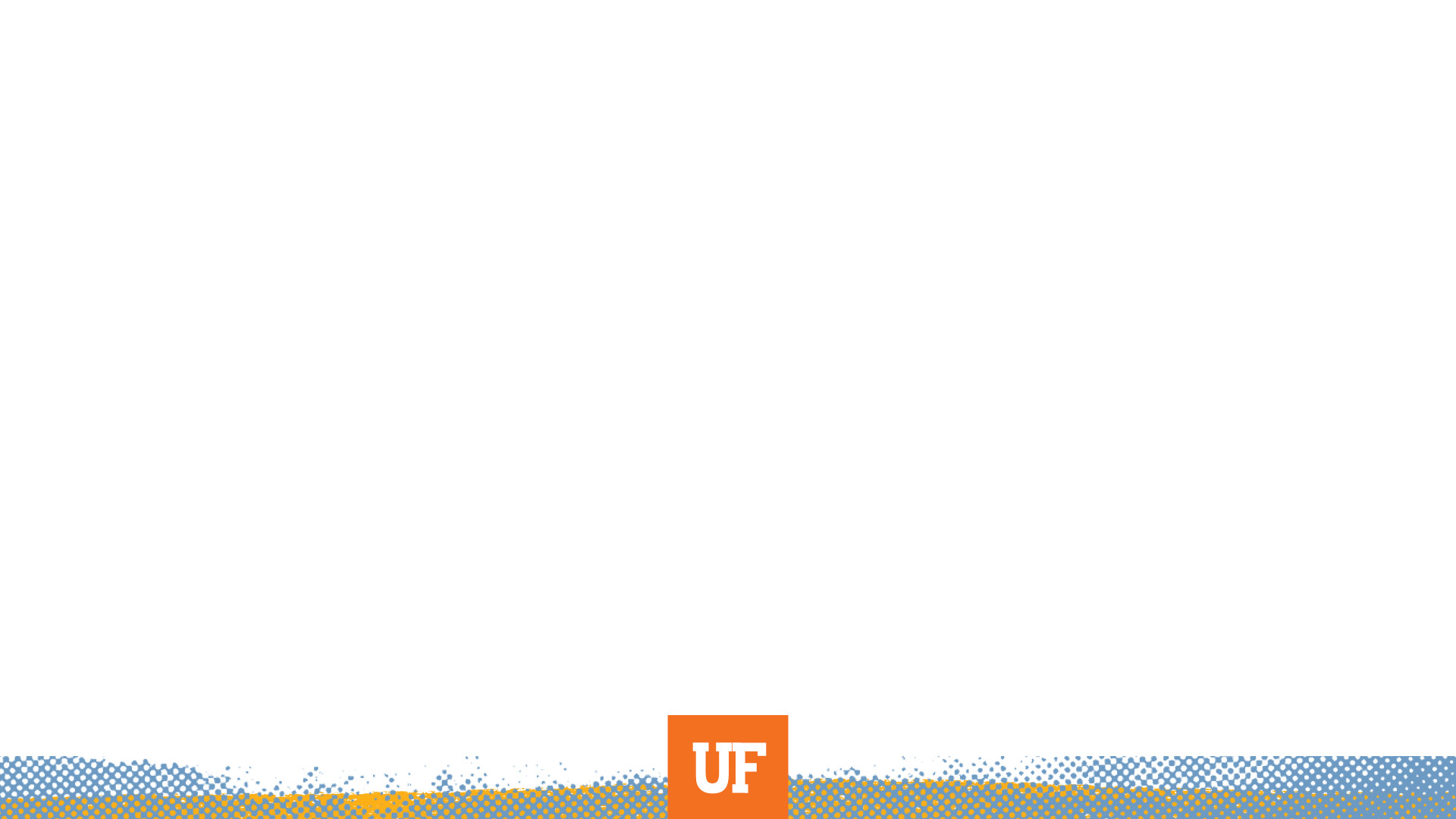 Need Additional Help?

UF Financial Toolkits:
https://learn-and-grow.hr.ufl.edu/toolkits-resource-center/financial-toolkits/grants/

DSP Website
https://research.ufl.edu/dsp/award-management/fiscal-management/temporary-release-of-funds.html

UF Awards 
ufawards@ufl.edu

DSP owner assigned to Award / Award Modification
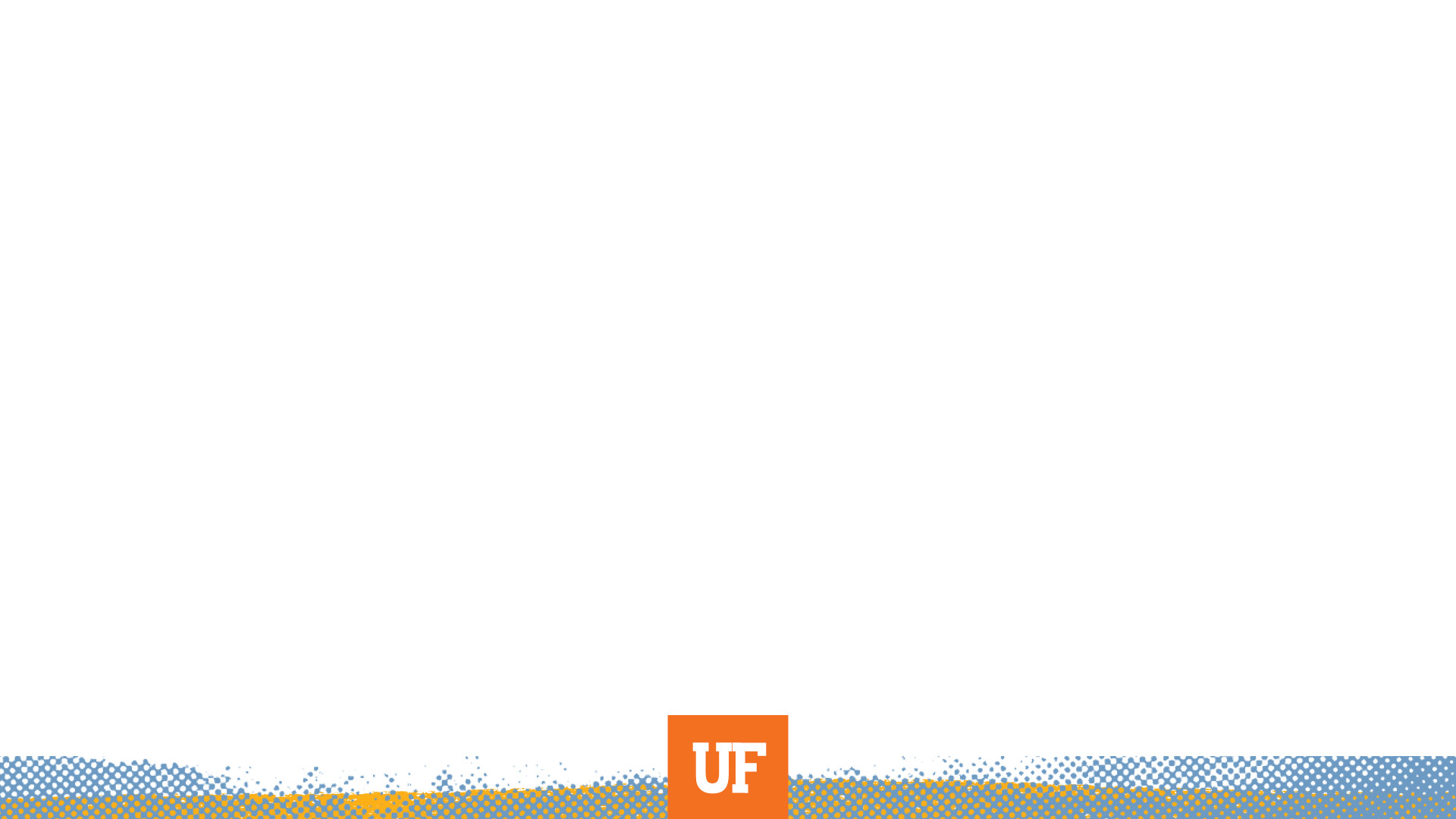 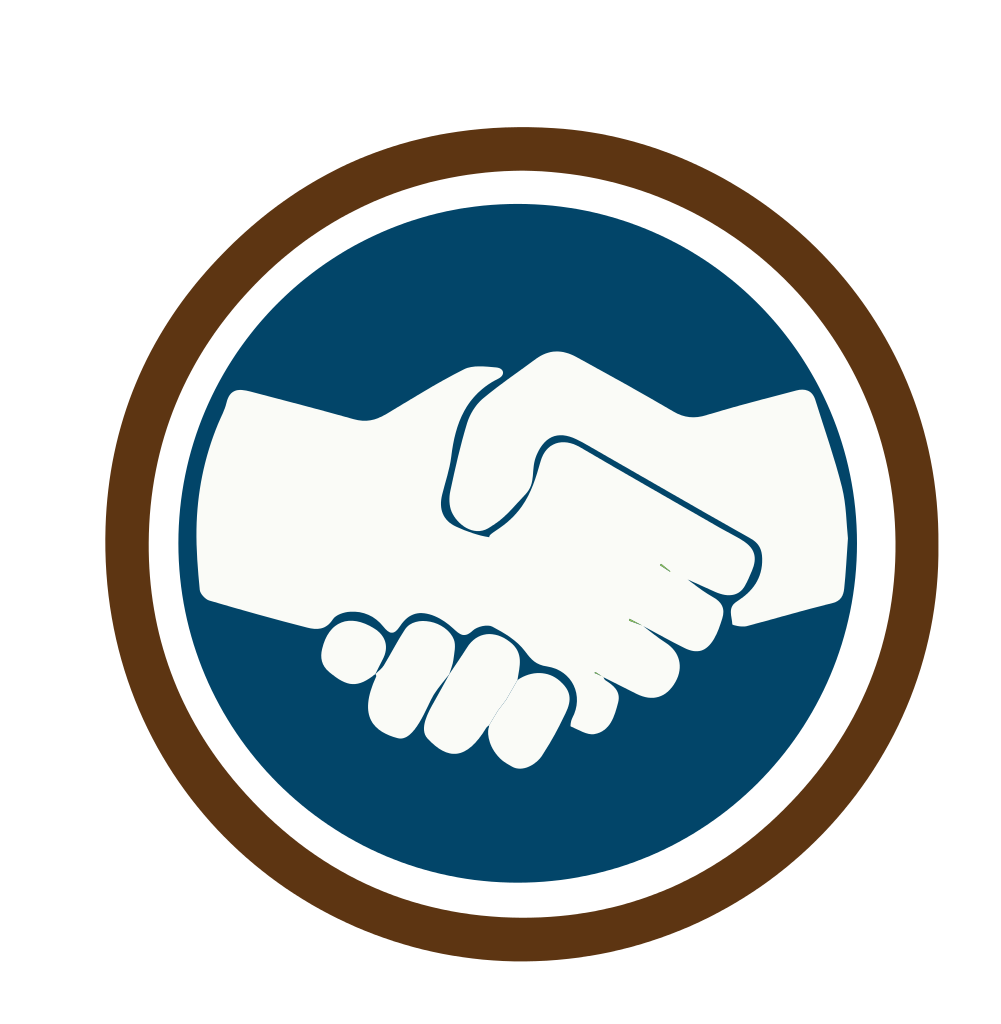 Special thanks

Daniel Bonilla
LaNeshia Chaney
Devin Dissell
Kevin Gates
Chris Hackett
Lindsey Jones
Irina Maslova
Stacey Sandrey
Debbie Thigpen